VCE HistoryUnits 1- 2 Ancient History
Implementation Workshop
Acknowledgment of Country
I would like to acknowledge the traditional custodians of the many lands across Victoria on which each of you are living, learning and working from today.
For myself and those of us in the Melbourne metropolitan area, we acknowledge the traditional custodians of the Kulin Nations. 
When acknowledging country, we recognise Aboriginal and Torres Strait Islander peoples’ spiritual and cultural connection to country and acknowledge their continued care of the lands and waterways over generations, while celebrating the continuation of a living culture that has a unique role in this region. 
I would like to pay my respects to Elders past, present and emerging, for they hold the memories, traditions, culture and hopes of all Aboriginal and Torres Strait Islander peoples across the nation, and hope they will walk with us on our journey.
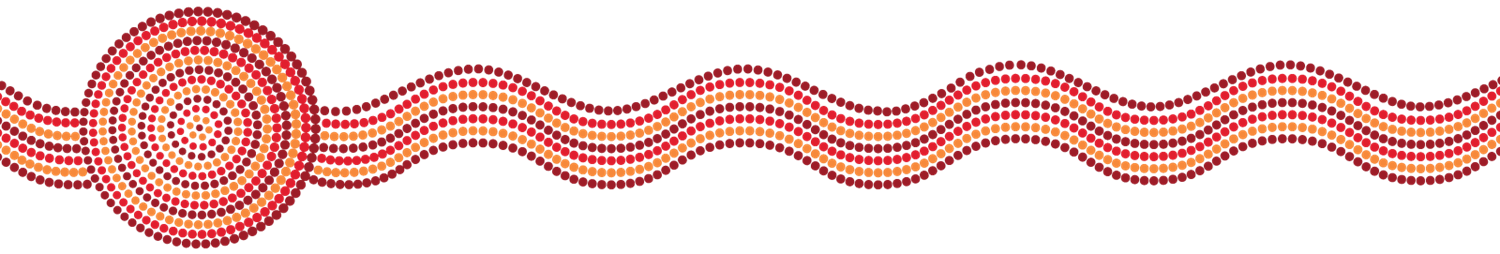 Outline
At a glance
Features of Units 1 and 2 Ancient History
Overview of the areas of study
Teaching ideas
Questions
At a glance
Overview of changes
Refinement of outcomes to focus on historical thinking concepts
Refinement of key knowledge stems to focus in core concepts
Key knowledge has been unpacked with additional knowledge examples for illustration.
Big Planning Ideas
Flexible:
Unit 1 Mesopotamia – Unit 2 Early China – Unit 3 Greece – Unit 4 Rome

Creative:
Unit 1 Empires – Unit 2 Egypt – Unit 3 New Kingdom Egypt – Unit 4 Greece

Aim: 
Student focus and appeal in planning
Unit 1: Ancient Mesopotamia
Teaching and Learning Ideas
What comes first…
Teaching and Learning Ideas
The Epic of Gilgamesh

Sumerian 
King as divine – 2/3 god, 1/3 human
Flood story mirrors biblical account (Noah)
Multiple accounts (oral story long before it was written)
Unit 1: Ancient Mesopotamia
Teaching and Learning Ideas
Hammurabi’s Law Codes
Knocking out a peer’s tooth
New house collapses, killing occupant
You hit your father
Teaching and Learning Ideas
The Assyrians: Analysing Historical Perspectives

Read each source. 
Identify origin, form, purpose, subject matter, audience.
Sennacherib’s Prism: Siege of Jerusalem, 701 BCE
Old Testament: 2 Kings: 18: 13-19:37
Unit 2: Ancient Egypt
Teaching and Learning Ideas
Analysing the Narmer Palette
Teaching and Learning IdeasAnalysing the Pyramids
Unit 2: Ancient Egypt
Teaching and Learning Ideas
Funerary Texts: Old  and Middle Kingdom
Teaching and Learning Ideas
Unit 2 Early China
Teaching and Learning Ideas
Geography: Mapping Early China
Teaching and Learning Ideas
An Annotated Timeline




   Xia                    Shang                  Zhou                     Qin
Unit 2 Early China
Teaching and Learning Ideas
A comparison: Qin & Han Dynasties
Teaching and Learning Ideas
Ban Zhao – a study of contradictions

Han dynasty
Dynastic history
Lessons for Women
Assessment Ideas
Suitable tasks for assessment in these units may be selected from the following:
Suggestions:
an historical inquiry with the option to present findings as a multimedia presentation.
an evaluation of historical sources that includes a variety of short-answer & extended response questions.
a historical inquiry
an essay
evaluation of historical sources 
short-answer questions
extended responses
a multimedia presentation.
Questions